Unit 13
Organic Chemistry
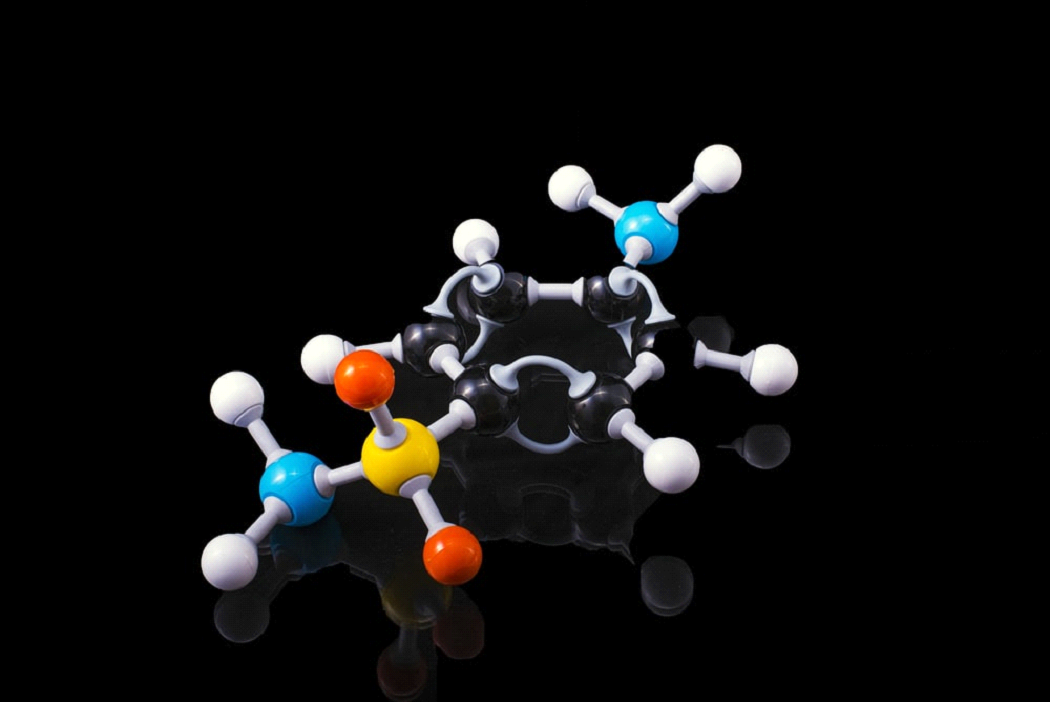 Unit Outline
1.  Characteristics of organic molecules
2.  Naming Hydrocarbon series and substituted hydrocarbons(functional groups)
3.  Organic Reactions
Organic Chemistry – the study of carbon compounds and their reactions.
Must contain carbon AND hydrogen.
Carbon forms a skeleton/backbone for large complex molecules due to its ability to form 4 covalent bonds.
This makes it possible to form huge numbers of different molecules.
Carbon atoms can be linked together by single, double or triple covalent bonds.
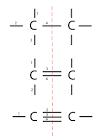 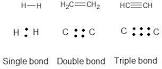 Properties of Organic Compounds
1.  Soluble in non-aqueous solvents  not soluble in water.  
Organic molecules tend to be nonpolar (symmetrical)
Dissolve in organic solvents – benzene, CCl4 and acetone.

LIKE DISSOLVES LIKE!
2. Non-electrolytes  they do not conduct electricity.
EXCEPT: organic acids – they are weak conductors (COOH).
covalent bonds do not dissociate in water to provide free ions or free electrons
          
          ionic bond       metallic bond
3.  Low melting points (less than 3000C)
For a substance to melt, intermolecular forces must be overcome  weak forces need little energy to overcome so melt at low temp.
All organic molecules are molecular substances.
Intermolecular force is Van Der Waals – nonpolar molecules.
4.  Reactions are slower than for inorganic molecules.  
Lots of covalent bonds need to be broken resulting in high activation energy.
Saturated vs Unsaturated
Saturated - Holding all the hydrogen that it can.
All single bonds between carbons.


Unsaturated – not holding as much hydrogen as possible.
Double or triple bonds between carbons.
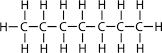 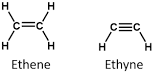 Isomers
Compounds with the same chemical formula but different structural formula.
Examples:
C4H10


C5H12



C3H6O
Classifying Carbons
Primary – carbon bonded to only one other carbon – end of chain
Secondary – carbon bonded to two other carbons
Tertiary – carbon bonded to three other carbons
Quartenary – carbon bonded to four other carbons.
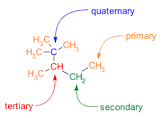 Examples:
The I Words
Isomer – 
Same chemical formula, different structure
Ion – Charged particle 
Same atomic # (protons – same element) 
Different electrons
Isotope – 
Same atomic # (protons – same element) different # neutrons (mass).
Homologous Series
Group of organic compounds with similar structure.
Each member of the group differs from the one before by a common group of atoms.  (CH2)
Alkanes
Single bonded carbon chains (saturated).
Names end in ANE
Prefix tells how many carbon are in the chain.
meth = 1		hex  = 6
eth   = 2		hept = 7
prop = 3		oct   = 8
but   = 4		non  = 9
pent = 5		dec  = 10
examples
Formula		Structure		Name

CH4	

C2H6

C3H8

C4H10

General Formula?
Alkenes
One double bond in the carbon chain.
Name ends in ene
Unsaturated molecules (due to double bonds between carbons)
Examples:
Formula		Structure		Name
C2H4

C3H6

C4H8

C5H10

General formula??
Alkynes
One triple bond in carbon chain.
Name ends in yne
Unsaturated compounds.  
A.K.A.  Acetylene series.
Examples:
Formula		Structure		Name
C2H2

C3H4

C4H6
 
C5H8

General formula?
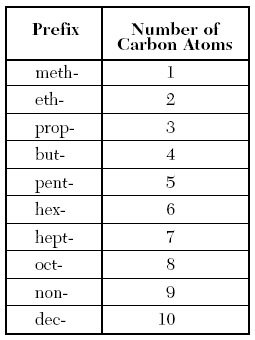 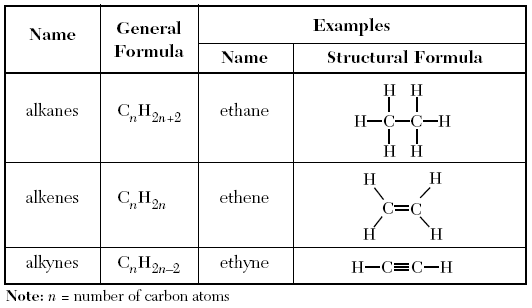 Alkadiene
Two double bonds in structure
Name ends with diene
Isomers of equal number Carbon alkyne
Examples:
Formula		Structure		Name

C3H4

C4H6
 
C5H8

General formula?
Benzene Series
Cyclic hydrocarbon
First member is benzene C6H6
A.K.A. aromatic series (smelly)
Behaves like a saturated hydrocarbon – unreactive.
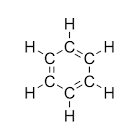 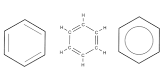 Substituted hydrocarbon
Made by removing one or more hydrogen atoms and replacing them with another atom or group of atoms.
Groups of atoms substituted for hydrogen are called functional groups.
Alkyl Radical group
Alkane minus one hydrogen 
Branch chain, not main molecule.
Name ends in yl
Formula		Structure		Name
CH3
C2H5
C3H7
Halogen Substitution
Halogen (group 17 – F, Cl, Br, I) takes the place of hydrogen in the hydrocarbon
Name the halogen plus “o” in front of hydrocarbon name.
Formula		Structure		Name

CH3CHClCH3

CH2ClCH2CH3
Rules for naming hydrocarbons and substituted hydrocarbons.
1.  Find the longest unbroken chain of carbons  (It may turn corners).
Number the carbons starting from the end which will give the lowest numbers to carbons with substituted groups.

2.  Name the longest (parent) chain of carbons using the correct prefix (meth, eth,prop, ect.) and suffix (ane, ene, yne).
3.  Name the substitution groups attached to the parent chain – Indicate their position using the # of the carbon they are attached to.  
4.  If more than one of the same type of substitution group occurs, the # of times it occurs is indicated by a Greek prefix (di, tri, tetra) and the carbon # location is noted for each appearance.
5.  Benzene Ring substitutions are indicated as follows:
1,2 – ortho  1,3 meta  1,4 para
6.  If benzene is a side chain it is called phenol
Examples
Specific functional groups
Give the molecules specific properties
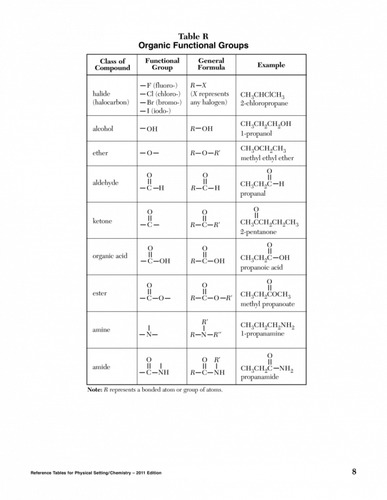 Hydroxyl Group  -OH
Classified as an alcohol
Name ends in ol 
Structure        Name	Formula
Carbonyl Group  =O
Oxygen double bonded onto the carbon chain.  
On a primary (end) carbon – makes the compound an aldehyde.
Name ends in al
Structure        Name	Formula
Carbonyl Group  =O
On a secondary (middle) carbon – makes the compound an ketone.
Name ends in one
Structure        Name	Formula
Carboxyl Group
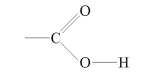 Carbonyl and hydroxyl group on the same carbon.
Makes the compound and organic acid (ends with COOH). 
Name ends with oic acid
Structure        Name	Formula
Ether Group
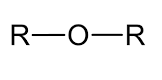 Oxygen bonded in the carbon chain. (2 carbons connected by an oxygen).
Name athe carbons as side chains (yl ending) on both sides of the oxygen and add the word ether.
Structure        Name	Formula
ester
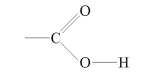 Ether group and carbonyl group on the same carbon.
To name: 1. Split the molecule at the oxygen
2. name the chain with the =O using the hydrocarbon name and oate ending.
3.  name the other side chain with a yl ending.
Structure          Name	            Formula
Amine Group
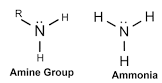 Nitrogen on the end of a carbon chain.
Name ends in amine
Structure        Name	   Formula
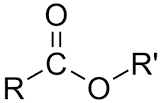 Amide Group
Nitrogen and carbonyl on end carbon
Name ends in amide
Structure        Name	    Formula
Organic Reactions
Slower than inorganic reactions 
High activation energy needed to break covalent bonds.
Organic molecules ONLY HAVE covalent bonds!
Usually involve only functional groups.
9 types.
1.  Substitution
Replace one atom or functional group with another. (Looks like inorganic single replacement)
CH3Cl + Cl2  CH2Cl2 + HCl



Happens with saturated hydrocarbons
2.  Addition
Add an atom or functional group at a double or triple bond. (looks like inorganic synthesis)
CH2=CHCH3 + H2  CH3CH2CH3



CH2=CHCH3 + Cl2  CH2ClCHClCH3
Reactivity for addition reactions:
Alkynes – most
Alkenes – middle
Alkanes – least

Hydrogenation - add hydrogen (convert unsaturated to saturated)
Halogenation – add a halogen
3. Fermentation
Anaerobic respiration
Organisms break down sugar (glucose) to release energy (ATP)
Byproduct (waste) is ethanol and CO2.

C6H12O6  C2H5OH + CO2
Glucose  ethanol + carbon dioxide.
4.  Esterification
Organic acid + alcohol  ester + water
EX: 
Ethanoic acid + methanol  methyl ethanoate + water
CH3COOH + CH3OH  CH3COOCH3 + H2O




Similar to acid/base neutralization
5.  Saponification
Fat + base  soap + glycerol



A fat is a complex ester
Soap  long hydrocarbon chain which ends with;      O
                 R-C-O-Na (or another metal)
6. Oxidation – 4 types
A.  Combustion -
CH4+ O2 CO2 + H2O
B.  Primary alcohol  aldehyde
CH3CHOH  CH3CHO
C.  Aldehyde  organic acid
CH3CHO   CH3COOH
D.  Secondary alcohol  ketone
CH3CHOHCH3  CH3COCH3
7. Polymerization – 2 types
Polymers are composed of many repeated units called monomers.
Natural – Starch, protein
Artificial (manmade) – nylon
A. Dehydration polymerization (remove water)
Primary alcohols  ether
C2H5OH + C2H5OH  C2H5OC2H5
B.  Addition Polymerization:  Join monomers by opening double or triple bonds and connect molecules.
C2H4  + C2H4  C4H10
8. Cracking
Industrial process which results in breaking apart a polymer,
9.  Fractional Distillation
Separating hydrocarbons using boiling points.  
Boiling point depends on strength of intermolecular forces.
Larger molecules = stronger force.